Η ΕΚΣΤΡΑΤΕΙΑ ΣΤΗ ΣΙΚΕΛΙΑ- Ο ΔΕΚΕΛΕΙΚΟΣ ΠΟΛΕΜΟΣ
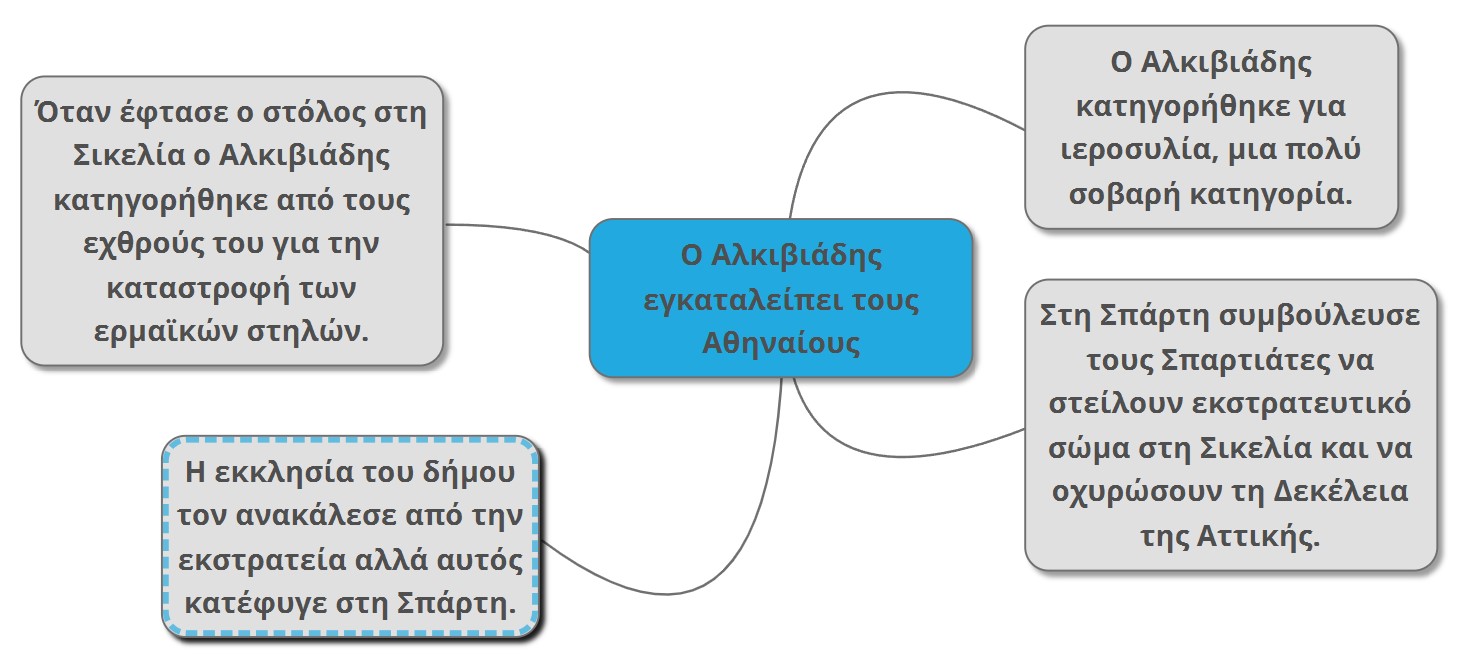 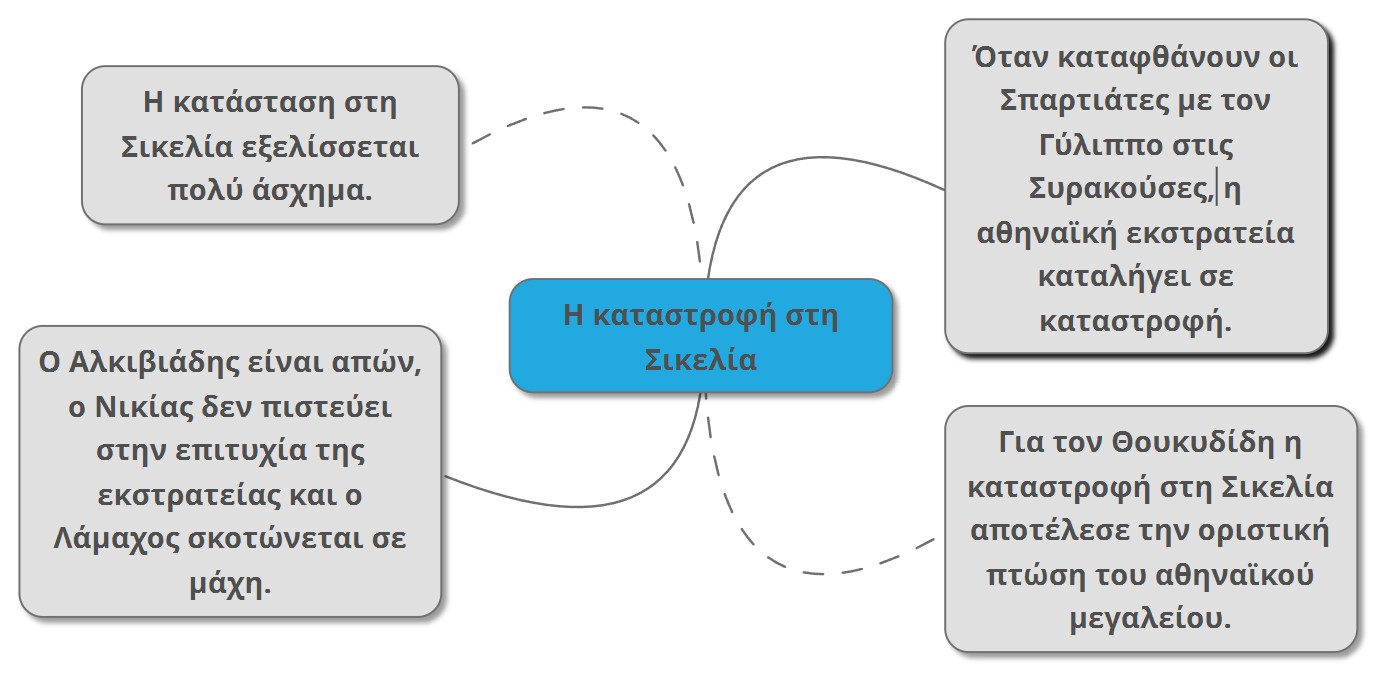 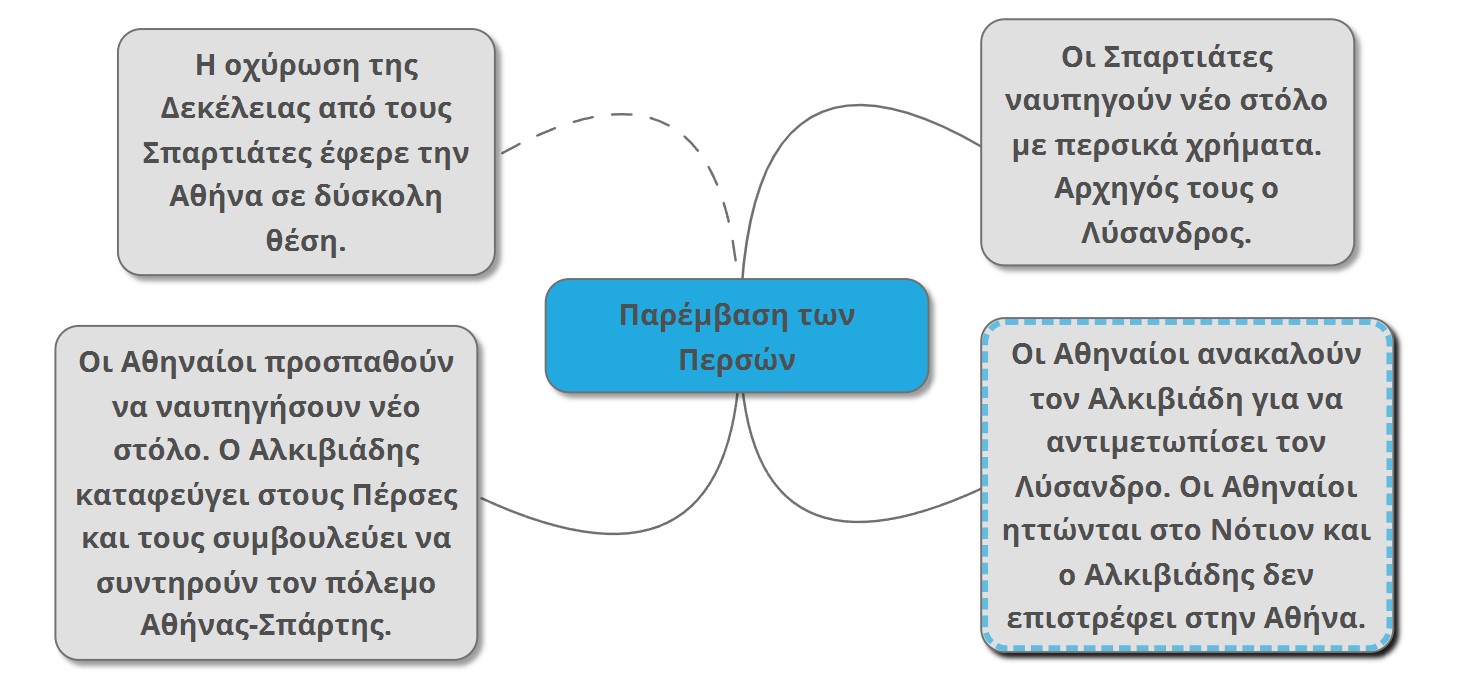 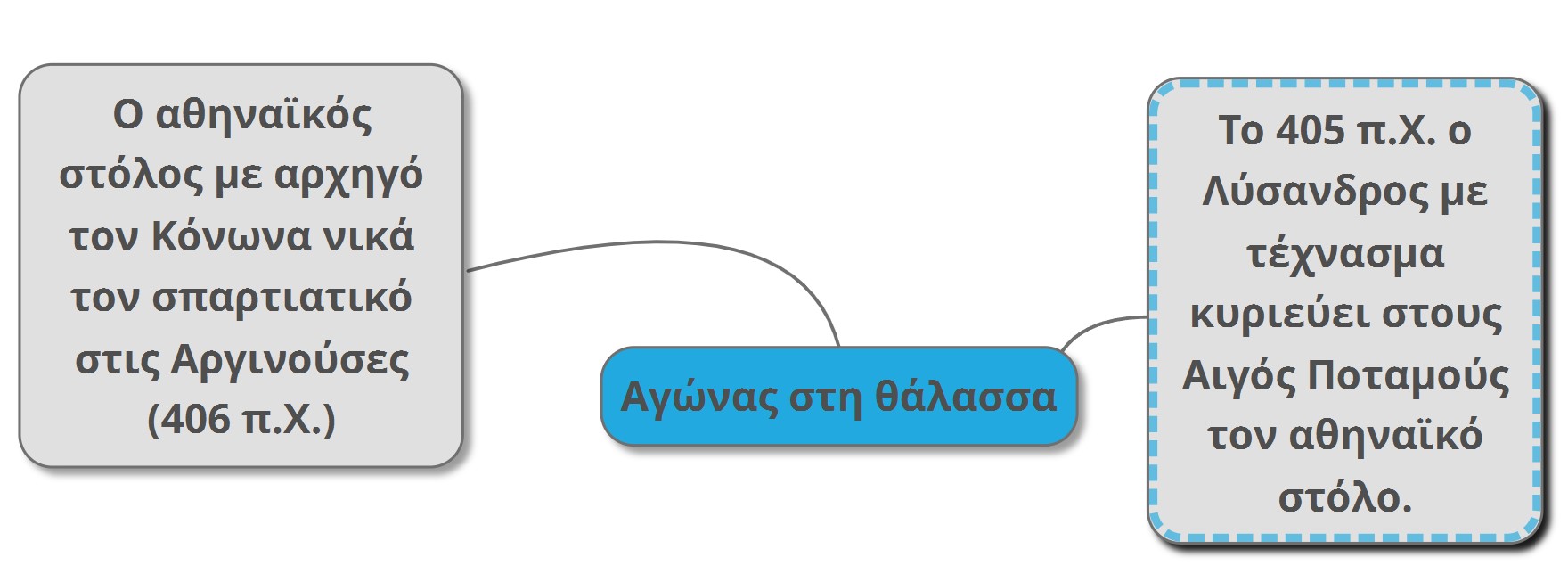 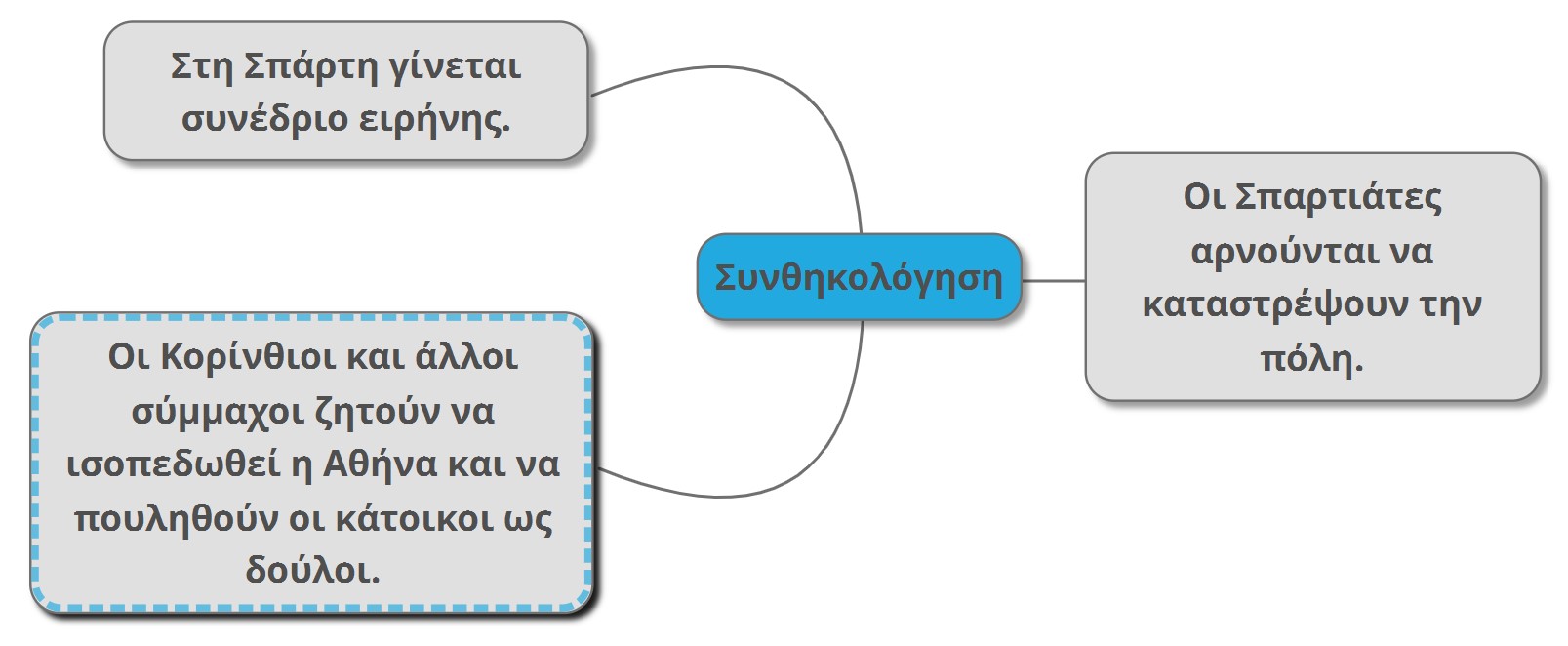 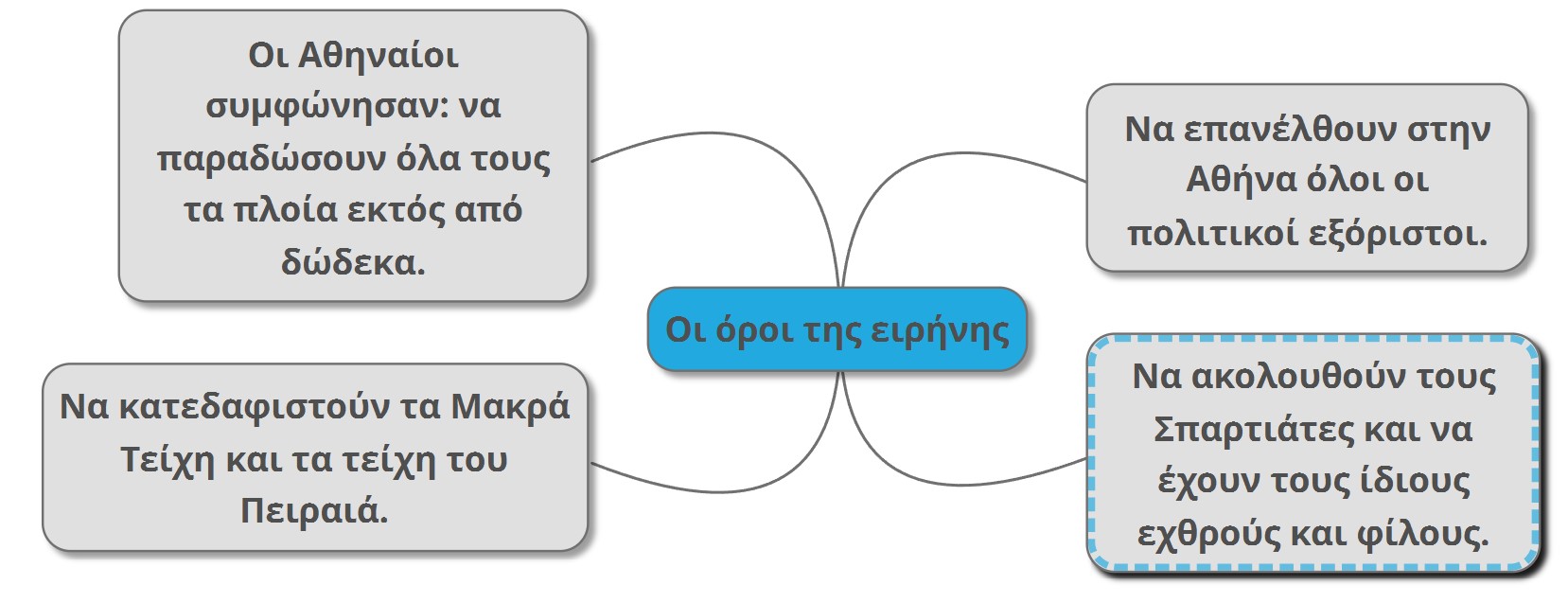 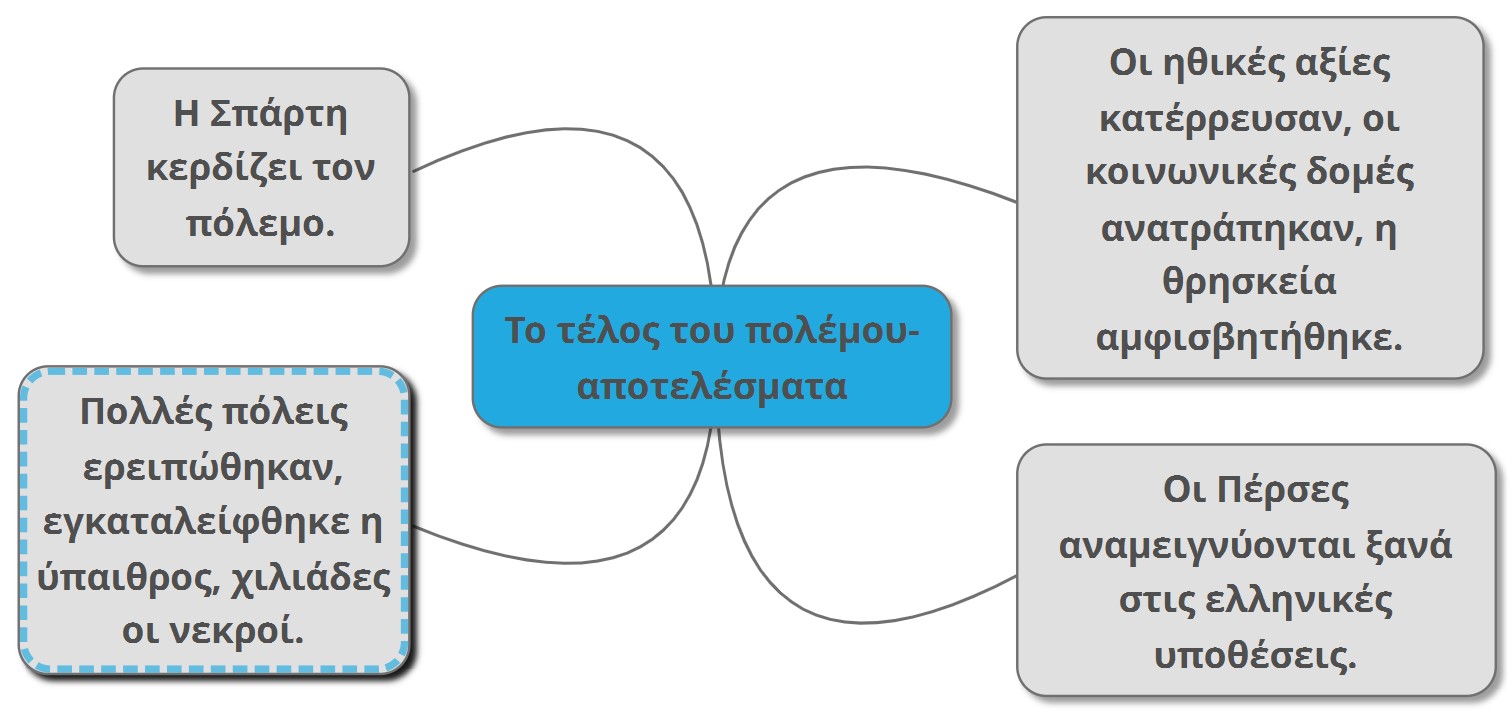